Entrepreneurship and Youth Empowerment
Young Political Leadership School
May 11, 2018; Monrovia
Wainright Y. Acquoi
Director of Communications, SMART Liberia. Co-founder, TRIBE. YALI Fellow ‘17
Learning Objectives:
Learn about entrepreneurship, entrepreneurs and the entrepreneurial process

Develop an entrepreneurial mind-set

Learn how to generate new ideas and identify business opportunitiesThe concept of Social Entrepreneurship
THINKING OUT OF THE BOX: CONNECT THE DOT
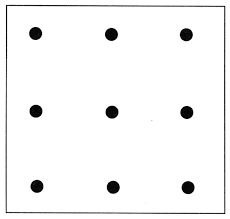 THINKING OUT OF THE BOX: CONNECT THE DOT
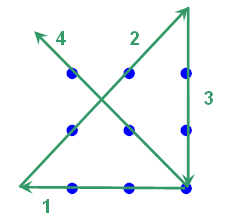 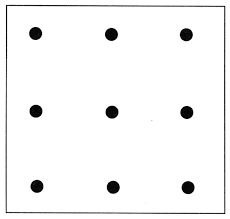 General Discussion: What do you see?
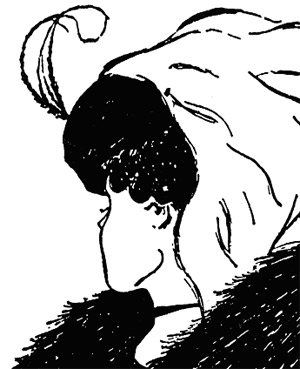 29/10/2017
CHIANA EUROPE INTERNATIONAL BUSINESS SCHOOL
Note: People see things differently
Old Lady

Young Lady

Shows that your past experience may be 
influencing how you see things

Perception is reality

Focus on the collective mean and then after 
focus on the perception
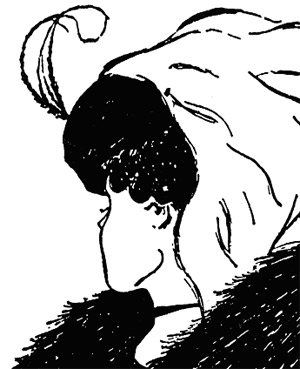 THE ENTREPRENEURIAL IMPERATIVE IN LIBERIA: why is entrepreneurship critical in the Liberian context?
Youth comprise 65% of the population of some 4.5 million. The United Nation reports that 85% of Liberian youth are unemployed.

Underdeveloped economy
High level of unemployment
High level of extreme poverty 
Low level of agricultural  output
Low level of technological innovations
Low level of quality of life
The Entrepreneurial Attributes:
- Searching and taking advantage of opportunities
- The art of turning ideas into a business
- Entrepreneurship is a process
- It is an individual or a team effort
- Entails creativity, drive, and willingness to take risks
What is Entrepreneurship?
Entrepreneurship - is a process of identifying and starting a business venture, sourcing and organizing the required resources and taking both the risks and rewards associated with the venture.
Key Elements
Opportunity identification

Organizing resources

Taking risks
Who is an entrepreneur?
List Three Successful Entrepreneurs in your country.

Write three attributes/qualities of each entrepreneur that have in part accounted for his/her success
Who is an entrepreneur?
No single psychological model of entrepreneurship has been supported by research
But, behavioral scientists, venture capitalists, investors, and entrepreneurs agree that success of the venture will depend a great deal upon the talent and behavior of the lead entrepreneur and his or her team
Myths still exist about entrepreneurs and entrepreneurship
Who is an Entrepreneur?
Someone who exercises initiative by organizing a venture to take benefit of an opportunity and, as the decision maker, decides what, how, and how much of a good or service will be produced. An entrepreneur supplies risk capital as a risk taker, and monitors and controls the business activities.
The key attribute of an entrepreneur is…???
PASSION!
After having passion, an entrepreneur must begin with…?
NEED!
Critical Skills for Entrepreneurs
The Discovery Skills :

Associating
Questioning 
Observing
Experimenting
Networking
They use these skills to Innovate and Grow their Businesses
The entrepreneurial process
Deciding to become an entrepreneur
  Coming up with successful business ideas
  Transforming an idea into an  entrepreneurial
       firm
 Managing and growing the entrepreneurial
     firm
The entrepreneurial process framework
Market
Product or Service
People and organisation
Resources and capital
Different forms of Entrepreneurship
Traditional Entrepreneurship

Corporate Entrepreneurship

Social Entrepreneurship
What is Social Entrepreneurship?
Social Entrepreneurship
Social entrepreneurship is the use of start up companies and other entrepreneurs to develop, fund and implement solutions to social, cultural, or environmental issues. This concept may be applied to a variety of organizations with different sizes, aims, and beliefs.
Social Entrepreneur
A social entrepreneur is a person who pursues novel applications that have the potential to solve community-based problems. These individuals are willing to take on the risk and effort to create positive changes in society through their initiatives.
Traditional Vs. Social
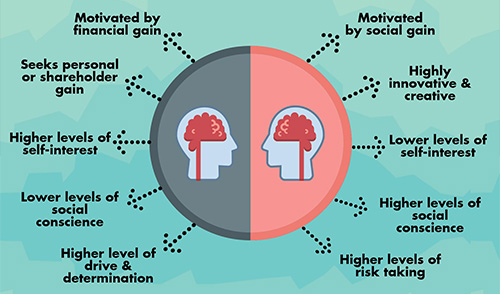 Entrepreneurship and Youth Empowerment
Let’s have a conversation...
To provide meaningful education for the youths, which could make them self-reliant and subsequently encourage them to derive profit and be self dependent.
2. To provide small and medium sized companies with the opportunities to receive qualified graduates who will receive training and tutoring in the skills relevant to the management of the small business centers.
3. To provide youth with the training and support necessary to help them establish a career in small and medium sized businesses.
4. To provide youth with training in skills that will make them meet the manpower needs of the society
5. To provide youth with enough training that will make them creative and innovative in identifying new business opportunities.
6. To provide youth with enough training in risk management to make uncertainty almost possible and easy
[Speaker Notes: Youth Empowerment through Entrepreneurial... (PDF Download Available). Available from: https://www.researchgate.net/publication/272710343_Youth_Empowerment_through_Entrepreneurial_Development_in_Nigeria [accessed May 11 2018].]
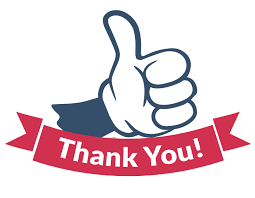